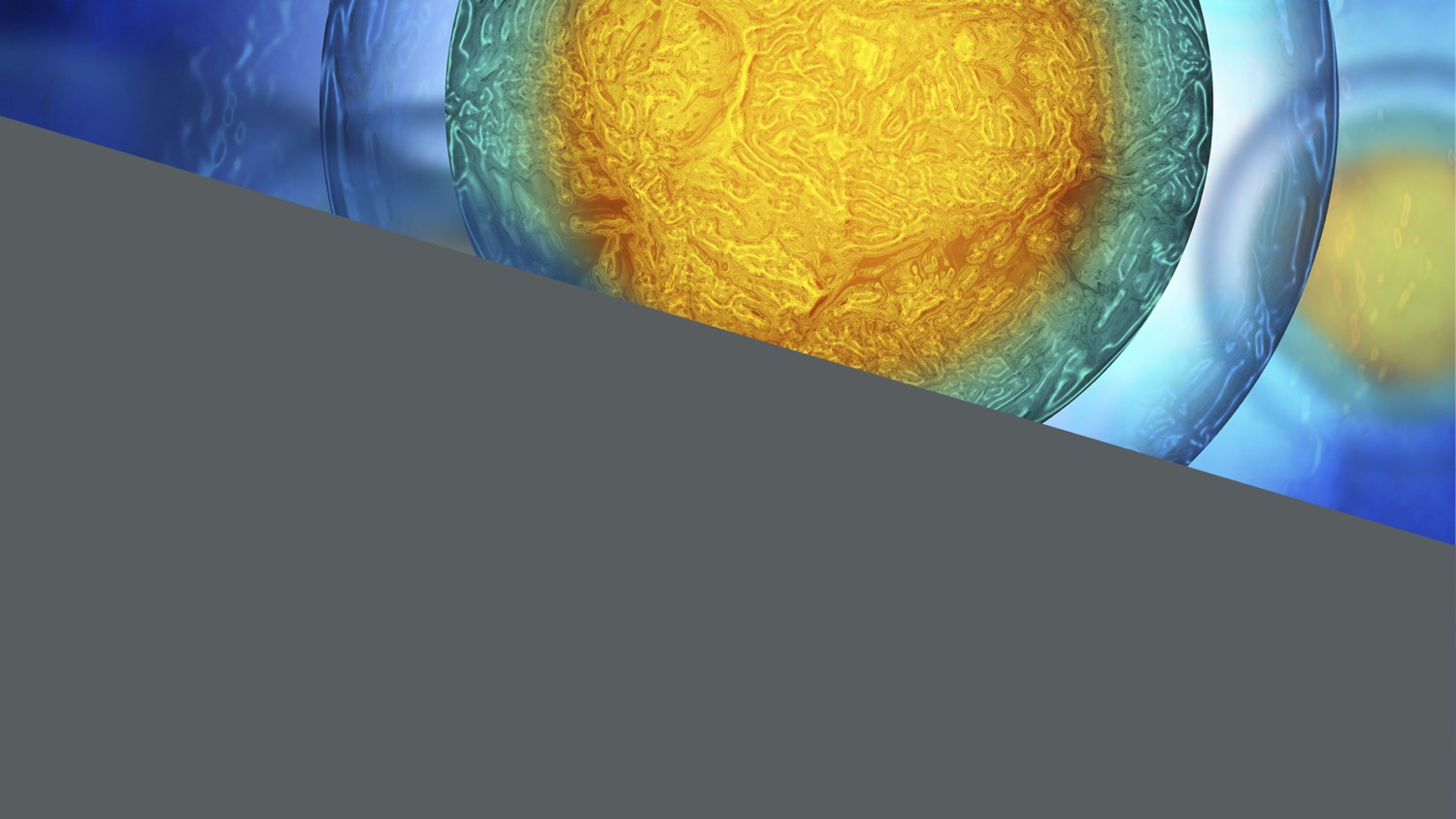 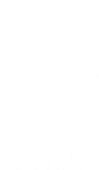 HPV 101
DATE: AUGUST 19, 2020 PRESENTED BY: REBECCA JUNGBAUER, DRPH
[Speaker Notes: I’m speaking on behalf of myself, and have no relationships to disclose.]
HPV 101
History 
Epidemiology of infection and associated diseases
Disparities in infection and vaccination
The vaccine(s)
[Speaker Notes: This session will cover broad strokes of HPV-associated disease and the vaccine, setting the context for sessions today and tomorrow.]
History
[Speaker Notes: POLL]
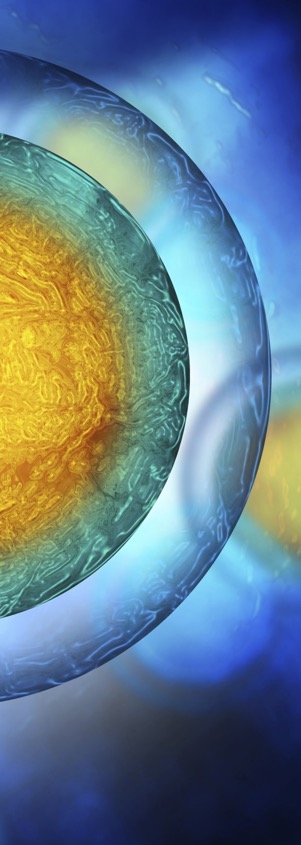 History: Condyloma and Verruca
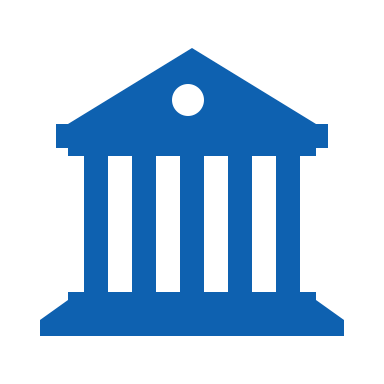 1,000 B.C.E. to 500 B.C.E.
1st Century C.E.
1800s
1910-1935
1940-1970
4
[Speaker Notes: The most significant contribution of HPV research was discovery of the role of viruses as causal factors in cancer in the early 1900s, but the history of HPV dates back to over 3,000 years ago.
Ancient Greek and Roman medical literature described the characteristics and transmission of warts, with the earliest known manifestation in an ancient Egyptian worker prior to 1,000 B.C.E. 
Condylomas, the Greek word describing genital warts, were referenced as early as 500 B.C.E. by the physician Hippocrates, while ancient Romans classified skin warts – verrucas, in Latin – in the first century C.E. 
Physicians observed that condylomas were associated with sexual activity, especially among homosexuals, but the connection among genital warts, infection and cancer would not surface for nearly 2,000 years.]
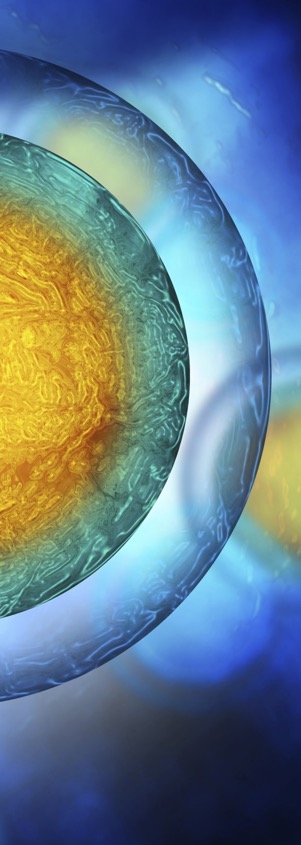 History: Nuns and Prostitutes
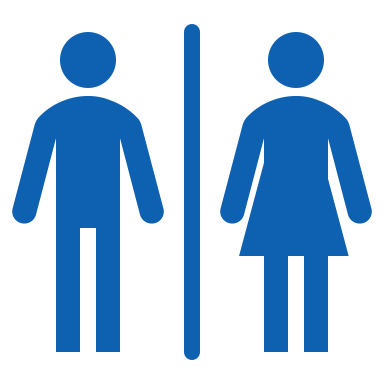 1,000 B.C.E. to 500 B.C.E.
1st Century C.E.
1800s
1910-1935
1940-1970
5
[Speaker Notes: In 1842, Italian and French Canadian physicians observed separately that deaths due to cervical cancer were rare among virgins and nuns, but prevalent in married women, widows, and prostitutes. 
By the late 1800s the infectious etiology of skin and genital warts had been established; researchers had also identified similarities between risk factors for cervical cancer and sexually transmitted infections. 
In 1907, an Italian physician established the infectious agent as a virus, paving the way for a breakthrough in the following decade.]
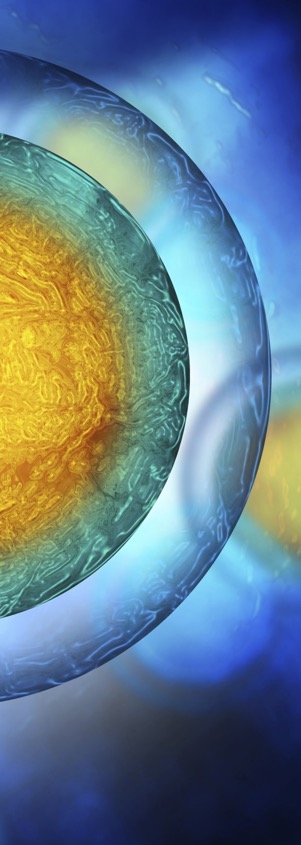 History: Hens and Jackalopes
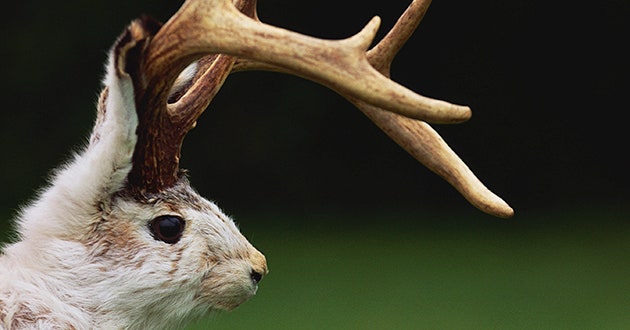 1,000 B.C.E. to 500 B.C.E.
1st Century C.E.
1800s
1910-1935
1940-1970
6
[Speaker Notes: In 1910, virologist Peyton Rous found that inoculating a healthy hen with malignant sarcoma cells from a sick hen led to development of the same type of sarcoma in the healthy hen – the first demonstration of viruses as oncogenes (for which Rous won the Nobel Prize in 1966)
Twenty years later, Rous’ colleague Richard Shope was on a hunting trip and observed what appeared to be the mythical ‘jackalope,’ a rabbit with horns
Shope, best known for discovering the influenza virus, enlisted Rous; the pair found that jackalopes were actually wild cottontail rabbits infected with papillomavirus, which had manifested as growths resembling horns on the rabbits’ heads.
In a landmark article, Rous established the transformation of the benign HPV growths into malignant tumors in wild and domestic cottontail rabbits:

“Some virus strains induce papillomas which sooner or later retrogress, whereas others yield growths that almost always go steadily on. Since cancer develops only when this happens, one must conclude that the virus strain can be of decisive importance. … Whatever the immediate cause for the cancers, they are beyond question due primarily to a virus, and they develop from the papillomatous growth to which this gives rise.” (Rous & Beard, 1935, p. 532-542).]
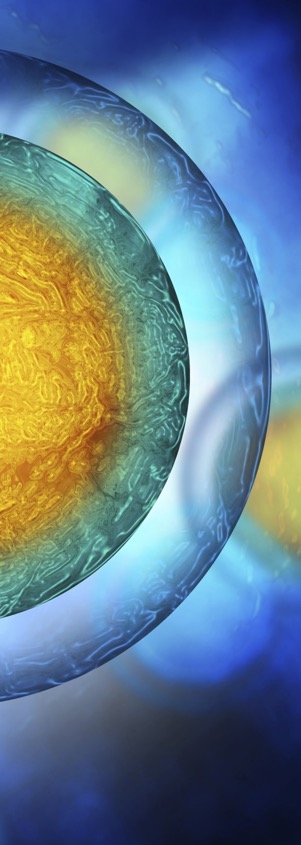 History: Antigens and Antibodies
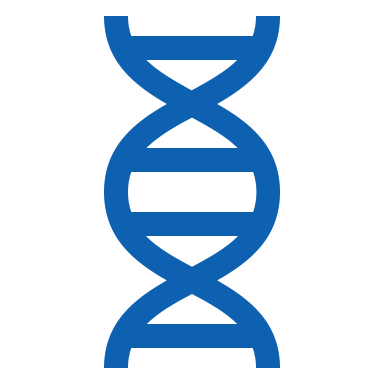 1,000 B.C.E. to 500 B.C.E.
1st Century C.E.
1800s
1910-1935
1940-1970
7
[Speaker Notes: Between the 1940s and 1960s, researchers confirmed the progression of papilloma to carcinoma (without any purposeful outside interference) in rabbits; established the sexual nature of genital wart transmission in American soldiers returning from Korea; and characterized the ‘human papova virus’ from skin wart DNA 
Of particular importance to HPV vaccine development, the theory of immune surveillance led to discovery of ‘self’ and ‘non-self antigens,’ substances that are recognized as a known (self) or unknown (non-self) entity to the immune system, and, subsequently, the hope for a cancer-specific vaccine.
Researchers connected HPV and cervical cancer in the 1970s, beginning with a discovery of widespread antibodies to wart tissues in males and females, the German virologist zur Hausen’s isolation of different HPV types in skin and genital warts, zur Hausen’s controversial hypothesis of HPV as the causative virus of cervical cancer, and detection of HPV particles in precancerous cervical lesions and cervical squamous cell carcinoma.]
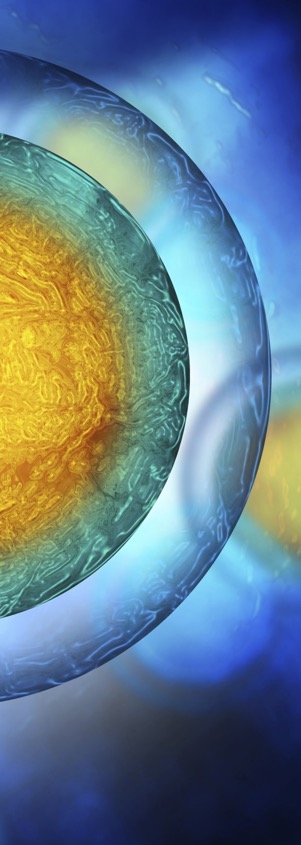 History: Biology + Epidemiology
1980s
1990s
Health vs. Profit
Four Discoveries
Advances in molecular technology, but no profit for pharmaceutical companies
Virus  cancer  therapeutic vaccine
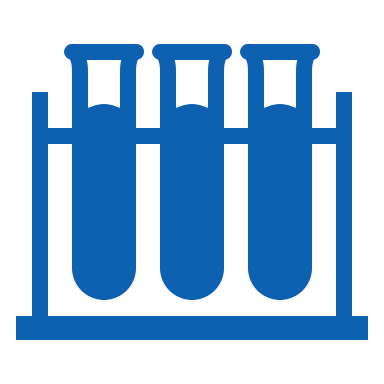 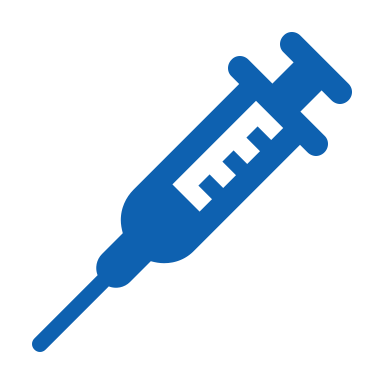 8
[Speaker Notes: In the 1980s, advances in molecular technology allowed for isolation of HPV types 6, 11, 16 and 18; detection of HPV16 and 18 in 70% of cervical cancer tissue samples and HPV particles in oral cavity and oropharyngeal tissue; and differentiation of human epithelial cells exposed to HPV.
From a public health perspective, epidemiological studies defined risk factors for HPV infection, including early onset of sexual activity, number of sexual partners, contraception mode, and smoking.
Zur Hausen proposed developing an HPV vaccine, but despite the growing body of evidence, pharmaceutical companies declined, citing the difficulty in large-scale production of HPV particles and low estimated profitability. 
With the link between HPV and cervical cancer firmly established, four key discoveries in the 1990s paved the way for the HPV vaccine. 
First, scientists Frazer and Zhou created ‘vector-like particles,’ capable of rapid scale-up of non-oncogenic HPV particles for use in immunological studies 
Second, a multi-national effort found that 80% of cervical cancer worldwide was associated with four HPV types, resulting in the labeling of HPV as a carcinogenic virus.
Third, researchers linked the epidemiological and molecular studies by tying newly discovered genetic alterations among HPV types to differing levels of risk of cancer. 
Finally, in 1996 researchers published a landmark study showing a therapeutic vaccination with HPV antigens induced an immune response in infected patients. However, the logistical barriers were such that researchers focused their efforts on a prophylactic vaccine. In 2008, zur Hausen won the Nobel for his work in the role of HPV in cervical cancer.]
Epidemiology
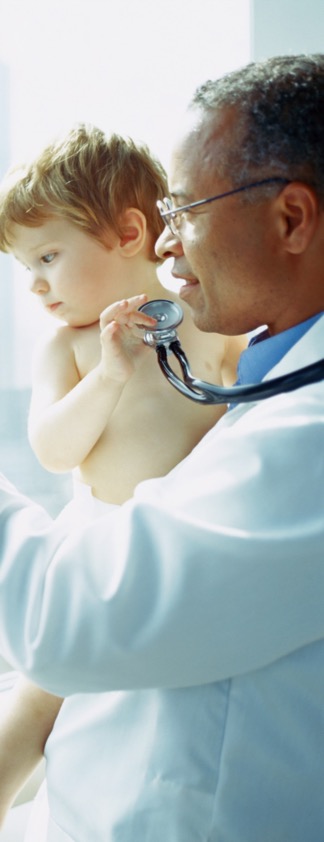 Human Papillomavirus
Small, host-specific DNA viruses
Infect epithelial cells in the skin or mucus membranes and integrate into human DNA
Over 200 types isolated and characterized
Most infections resolve within 2 years 
Low risk: CIN, warts, RRP
High risk: cancer
Cervical, vaginal, vulvar, penile, anal, orpharyngeal
10
[Speaker Notes: There are roughly 200 types of human papillomaviruses that have been isolated and characterized and classified. 
While most infections (90%) will be clinically asymptomatic and resolve on their own, within about 2 years, some infections persist for months or even years. 
As a result HPV is classified as one of two types: (1) low-risk, causing benign or low-grade tissue abnormalities such as cervical intraepithelial neoplasia, anogenital warts, and recurrent respiratory papillomatosis; and (2) high-risk, causing cervical, vaginal, vulvar, penile, anal, and oropharyngeal cancers. 
Cancer may develop years or decades after the initial infection.]
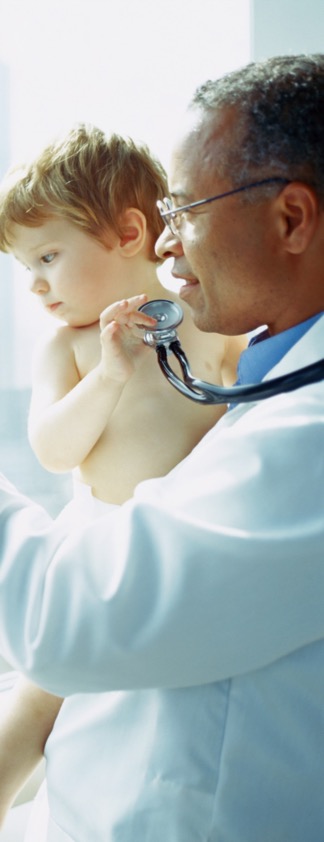 Global Infection and Cancer
One of the most important infectious carcinogens in humans
Endemic globally
Globally, over half a billion HPV-associated cancers
PAF: 90%
[Speaker Notes: HPV, the only cancer-causing virus to be endemic worldwide, is one of the most important infectious carcinogens in humans 
HPV infects an estimated 12% of women of all ages worldwide, with a peak infection rate of 24% for those under 25 years old 
Over half a billion cancers annually are associated with HPV infection annually worldwide; the population-attributable fraction (PAF), or the proportional reduction in disease that would occur if HPV were not present, is nearly 90%. 

POLL]
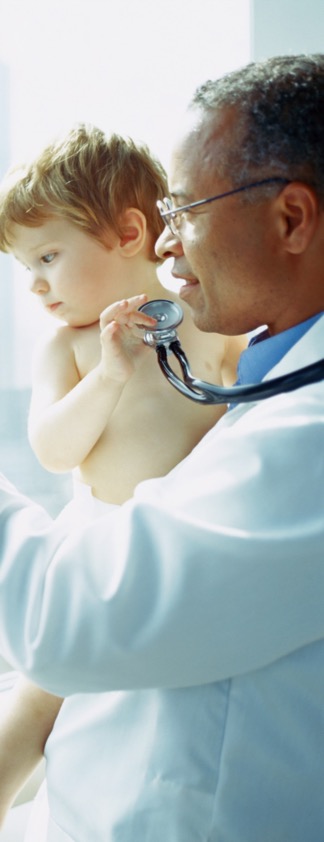 U.S. Infection and Cancer
High incidence (14 to 20 million) and prevalence (79 to 110 million) of infection
Varies by sex, age, racial and ethnic background
Incidence of HPV-associated cancer 
34,800 cases annually
12
[Speaker Notes: In the U.S., annual incidence of HPV infection is 14 to 20 million people, while prevalence is 79 to 110 million 
Prevalence of male HPV infection is generally correlated with female HPV infection, while prevention of infection in males protects both females in heterosexual relationships and males in homosexual relationships
An estimated $8 billion are spent annually managing HPV-related morbidity and mortality, second only to HIV 
Incidence of HPV-associated cancers has increased over time, with an estimated 35,000 cases annually, although estimates vary by cancer site, ethnicity, and geographic location]
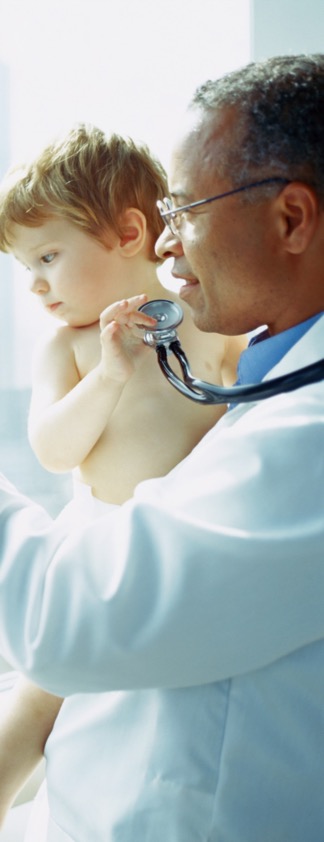 HPV Cancer by Age
13
[Speaker Notes: Incidence of infections leading to cervical cancer tends to peak near the age of sexual debut (teens to early 20s) 
Incidence of infections leading to HPV OSCC and anal and penile cancers has a bimodal peak, one in the late 20s / early 30s and another at 60 to 64 years
The age at which individuals develop cancer influences outcomes, as younger individuals with HPV-associated cancers often present at higher stages and are exposed to toxic treatments that affect long-term quality of life]
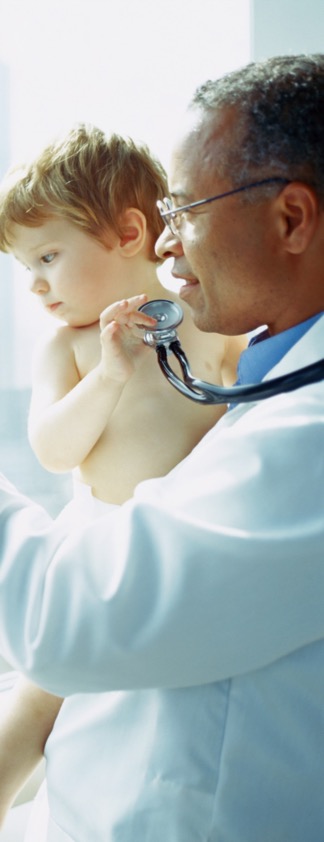 HPV Type by Cancer Site
14
[Speaker Notes: Specific HPV types emerge as some of the most important infectious carcinogens in humans. Italics indicate the types not covered by currently available vaccines – this mostly affects anogenital warts.
While a large number of HPV types have been linked with specific diseases, estimates of the HPV type distribution within a population range widely depending on the study population and methodology as surveillance systems currently are not in place. 
The newest vaccine, Gardasil-9, may prevent 90% of cervical, vulvar, vaginal, and anal cancers.]
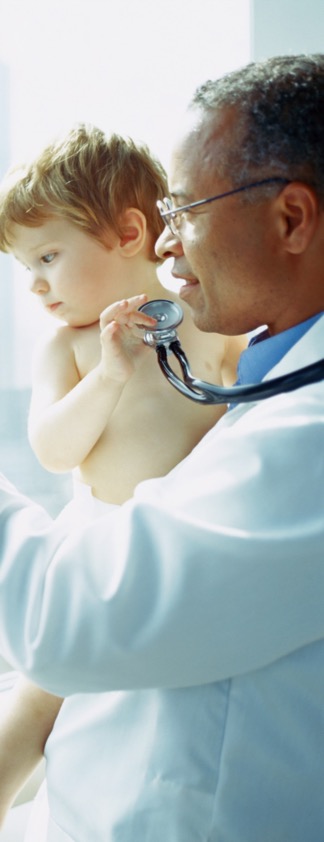 HPV Infection by Cancer Site
15
[Speaker Notes: This is a chart showing HPV-associated cancers by cancer type, male and female combined, per 100,000 people 
In terms of HPV association with each cancer type, the estimated detection of HPV in the U.S. is (a) 99% in cervical cancer and cervical cancer in situ, (b) 91% in anal cancer, (c) 75% in vaginal cancer, (d) 70% to 90% in oropharyngeal cancer, (e) 70% in vulvar cancer, (f) 63% in penile cancer
Cervical, anal, and oropharyngeal cancers are of particular interest to researchers given their incidence and risk factors, so we’ll cover those briefly.]
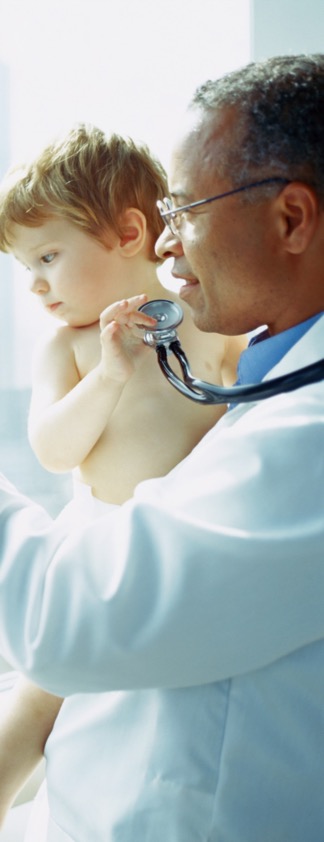 Cervical Cancer
Benchmark for other HPV-associated cancers in policy and planning
Early detection and treatment algorithm
But…screening adherence, infection clearance rate, morbidity and mortality differ by social determinants of health factors
6-7 per 100,000
12,000 per year
16
[Speaker Notes: Roughly 12,000 new cases diagnosed each year, which translates into about 6 to 7 per 100,000
Of the HPV-associated cancers, only cervical cancer has an established early detection program and treatment algorithm; cervical cancer efforts are a model for programs that can reliably detect precancerous lesions and effectively remove the tissue, and have reduced cervical cancer mortality by 60% since 1955 
However, screening is not 100% effective: many women infected with high-risk HPV may have normal Pap test results; screening is less effective in preventing cervical adenocarcinoma than squamous cell carcinoma; and only 81% of women get up to date regular pap smears
Cervical screening compliance is even lower among women who are of minority descent, uninsured or publicly insured, and low socioeconomic status. This is particularly troubling, as Blacks clear HPV more slowly than White women, and cervical cancer incidence is highest among Blacks and Hispanics, women in poverty, and women with low educational attainment.]
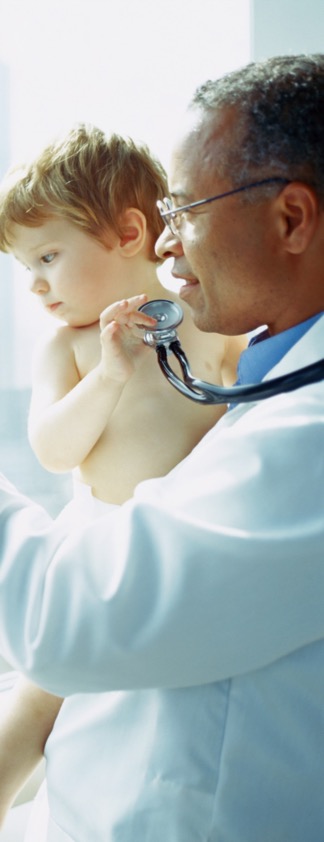 Anal Cancer
One of only five cancers whose incidence has increased in past 40 years 
Incidence of anal cancer significantly higher in HIV+ MSM
Incidence, morbidity and mortality rates vary by SDoH factors
0.2-2  per 100,000
6,800 per year
17
[Speaker Notes: Nearly 7,000 new cases diagnosed per year, but varies widely based on age, race and ethnicity, and other factors from 0.2 to 2 per 100,000. 
Anal cancer is one of only five cancers whose incidence has increased in the past 40 years (another HPV-associated cancer, HPV-positive oropharyngeal squamous cell carcinoma, is among the five and will be discussed next). 
Receptive anal sex is strongly associated with HPV infection and anal cancer in males; men who have sex with men (MSM) have higher rates of anal cancer than men who have sex with women – and with HIV+, 52 times more likely to develop anal cancer as compared with the general, non–HIV-infected population
Incidence and mortality rates of anal cancer in the U.S. are highest in White females and Black males]
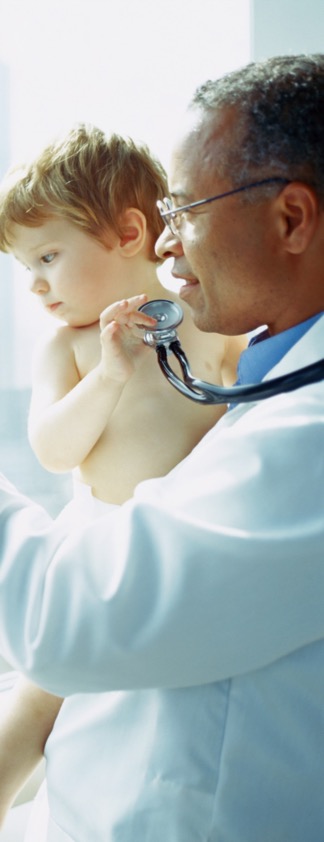 Oropharyngeal Cancer
Incidence of HPV- oropharyngeal squamous cell carcinoma has decreased over past 20 years…
…but HPV+ OSCC has increased 225% during the same time period 
HPV+ OSCC is distinct from HPV- in incidence, pathophysiology, presentation, prognosis
New TNM staging system created
0.6-9.1 per 100,000
19,000 per year
18
[Speaker Notes: About 19,000 new cases per year, one of the five cancers with increasing incidence, as discussed in the prior slide. Again, the incidence varies widely based on a number of factors, but overall is around 6 per 100,000.
Oropharyngeal cancer has historically been associated with tobacco and alcohol use. As use of these has declined, the incidence of OSCC has decreased by 50% in the past 20 years. Given that smoking tobacco is an established risk factor for OSCC but smoking rates have decreased, another causal agent – HPV – must be driving the rise in HPV OSCC in younger individuals
HPV-positive oropharyngeal cancer has risen steeply, jumping 225% during the same time period 
The dramatic increase of HPV OSCC as smoking has decreased has been described as ‘virus-related epidemic’; incidence is expected to go up, particularly in men over 40.
HPV OSCC is distinctive from HPV-negative OSCC not only in incidence, but in molecular pathophysiology, presentation, and prognosis 
HPV OSCC is associated with higher response rates to improved overall survival rates 
The differences are so great that survival rates for HPV OSCC patients could not be predicted using the Tumor, Nodal, and Metastasis staging system, so a new one was created and rolled out in 2018.]
Disparities
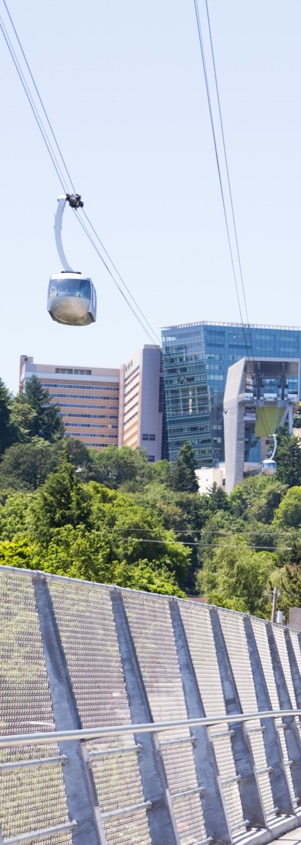 Disparities
What do I mean by ‘disparity’?
“If a health outcome is seen to a greater or lesser extent between populations, there is disparity.” (Healthy People 2020)
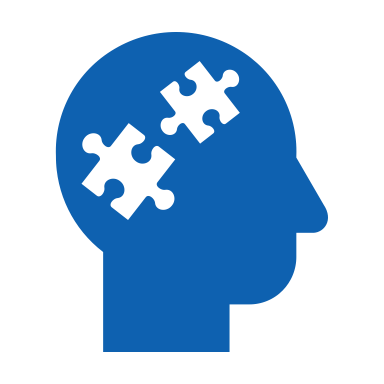 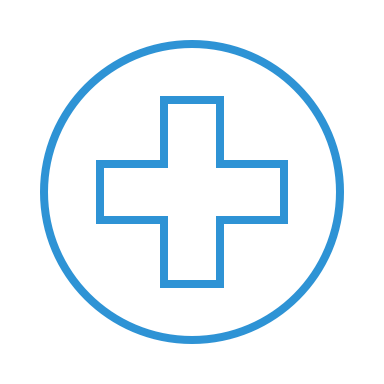 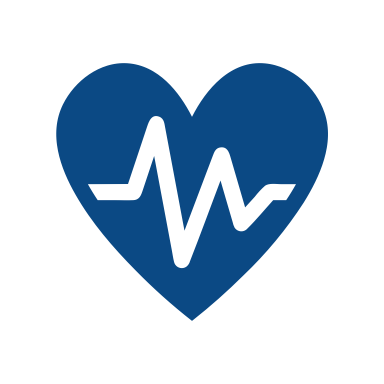 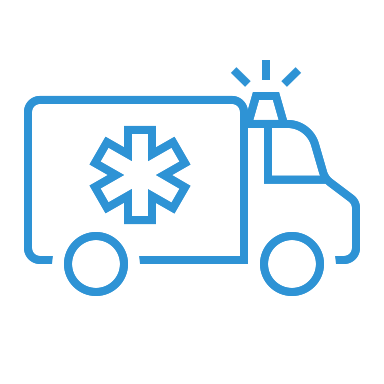 20
[Speaker Notes: I am going to use terminology based on the current National Immunization Survey-Teen. 
Early research in the HPV infection and vaccine space has focused on individual-level determinants in isolation, or has been analyzed at the aggregate level, masking inter- and intra-population differences in HPV vaccine rates 
With the focus on SDoH and access to greater granularity in data, researchers are finding significant differences in incidence, vaccination rates, morbidity and mortality.]
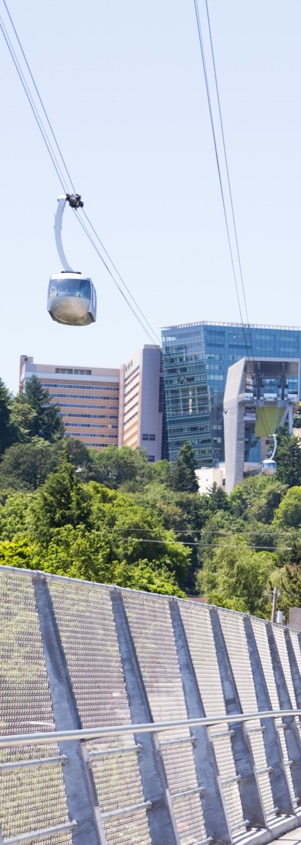 Disparities
Disparities in outcomes by racial and ethnic background consistent despite advancement of screening techniques and treatment
Socioeconomic status, geography, health insurance and access also associated with disparities in outcomes
21
[Speaker Notes: Racial and ethnic disparities in cancer incidence and mortality have been consistent despite the advancement of screening techniques and treatment. 
For example, the U.S. Cancer Statistics Working Group (2016) showed that White and Black populations tend to have higher incidence of anal and oropharyngeal cancer. In another example, while Black women are slightly less likely to develop cervical cancer than Hispanic women, they are substantially more likely to die from the disease.]
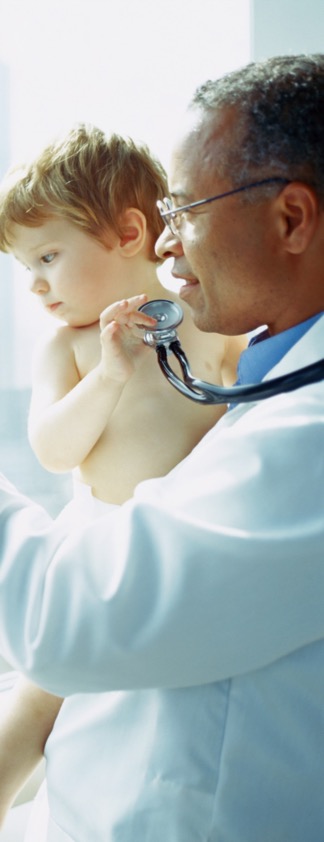 Sex and Race / Ethnicity
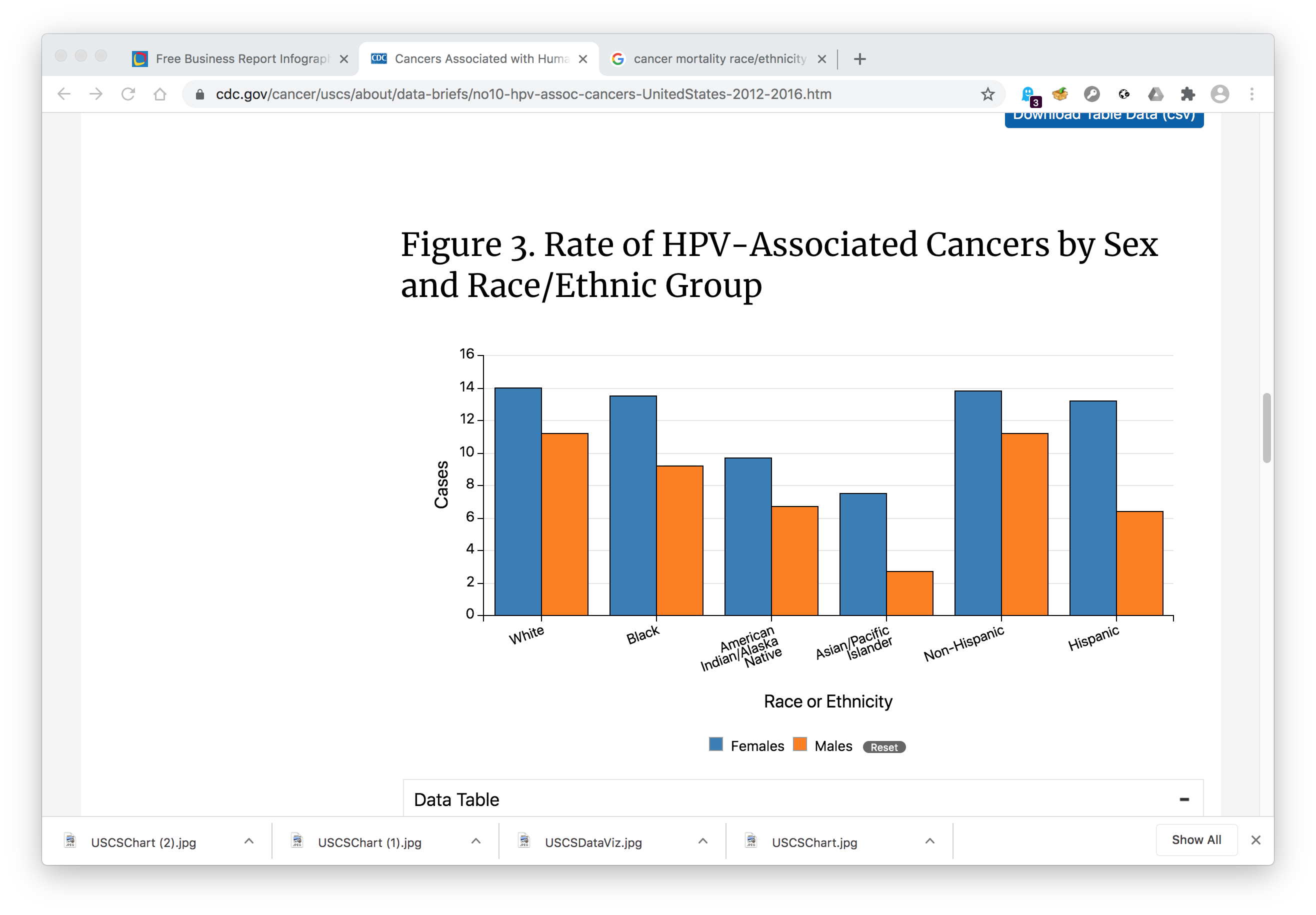 22
[Speaker Notes: Incidence of HPV infections and associated cancers differs by racial and ethnic background. Chart shows rates of HPV-associated cancers by sex and race / ethnic group
Researchers have established strong relationships among disparities in health due to cumulative, differential experience of racial and ethnic minorities with structural and interpersonal inequities. An individual’s racial and ethnic background is a non-modifiable factor, but is so strongly linked with other social determinants and health outcomes that any examination of disparities HPV vaccine uptake should include this variable.
White: 12.8
Black 11.1
AI/AN 7.5
API 5.4
Hispanic: 9.6
Non-Hispanic :12.7
Why do we care? Differential exposures may translate into differential outcomes in HPV-related incidence and mortality despite the current availability of an efficacious vaccine. Those who get vaccines tend to be female, low-income, urban, older adolescents.

POLL]
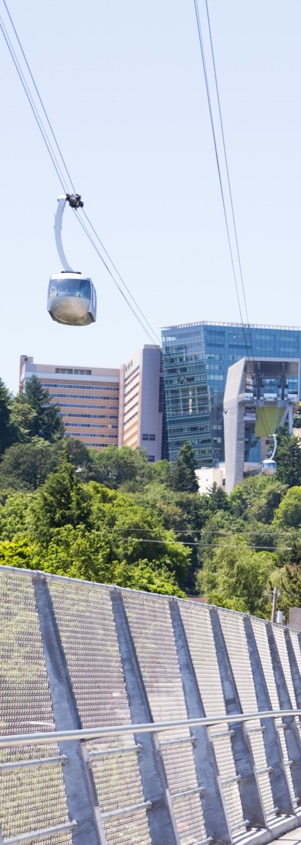 Disparities: Race / Ethnicity
23
[Speaker Notes: Estiamted vaccination coverage with selected vaccine and doses among adolescents 13-17 by race/ethnicity, from the NIS Teen 2017
HPV UTD includes those with 3 doses, or with 2 for those who initiated at <15 years per guidelines
Testing the relationship between race and ethnicity and HPV vaccine is only one piece of the puzzle, however. 
For example, rates of cervical cancer in Hispanic women ranged from 5.5 per 100,000 in Maryland to 19.5 per 100,000 in Arkansas, while rates for Black women in those same states ranged from 8.0 per 100,000 in Maryland to 12.9 per 100,000 in Arkansas. 
Even in neighboring states with significant interstate interaction and access to health care, racial and ethnic groups may have different health outcomes. For example, in New York, Hispanic women have lower incidence of cervical cancer but are more likely to die from the disease than Hispanic women in New Jersey; in New York; Black women have higher incidence of cervical cancer but are less likely to die than Black women in New Jersey; and in New York Non-Hispanic White women are less likely to be diagnosed with and die from cervical cancer than in New Jersey. The varying rates cannot be solely a product of access to state-specific preventive measures, as Blacks and Hispanics have equal rates (and greater than rates of White women) of Pap screenings (and greater than rates of White women) in both New York and New Jersey.
Other variables such as socioeconomic status and geography influence health outcomes and must be considered for a more comprehensive understanding of local resources and needs.]
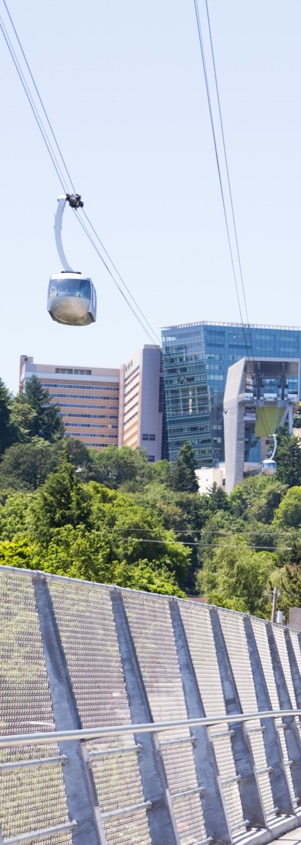 Disparities: Poverty and MSA
24
[Speaker Notes: Estimated vaccination coverage with selected vaccine and doses among adolescents 13-17 by poverty level and MSA, the NIS Teen 2017
HPV UTD includes those with 3 doses, or with 2 for those who initiated at <15 years per guidelines
Among males ages 13 to 17 years living below the poverty level, HPV vaccine initiation rates in 2015 were higher among Hispanics (70.8%) than Blacks (60.2%). Even within the same racial and ethnic populations, Reagan-Steiner et al. (2016) found differences in HPV vaccine initiation rates, with lower rates in Black males living at or above the poverty level (51.9%) than those below the poverty level. In support of these findings, Henry et al. (2016) showed that female initiation rates followed similar trends, with the highest rates in low-SES urban communities with predominantly Hispanic or Black populations. Thus, although the link between racial and ethnic minority background and SES is clear, one can argue that it is not perfectly dependent, whether in the context of HPV vaccine uptake or not. 
Coverage in mostly rural areas was consistently and significantly lower than coverage in mostly urban areas. Coverage was significantly lower among teens living in mostly rural areas regardless of poverty status, sex, and race/ethnicity except among black, nonHispanic adolescents. There was no significant change in the magnitude of the disparity between mostly urban areas and mostly rural areas over time]
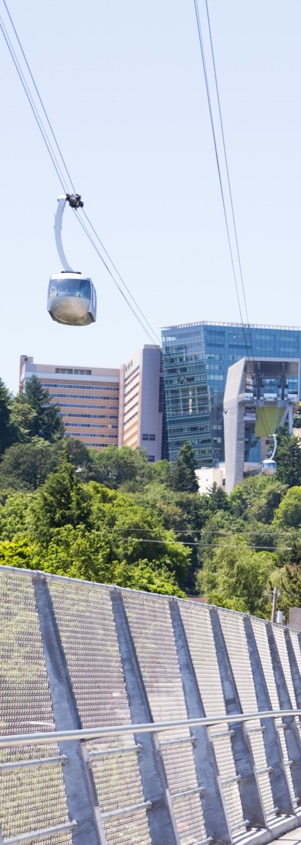 Disparities: Health Insurance
25
[Speaker Notes: Estimated vaccination coverage with selected vaccine and doses among adolescents 13-17 by health insurance status, from the NIS Teen 2017
HPV UTD includes those with 3 doses, or with 2 for those who initiated at <15 years per guidelines
Adolescents who were covered by Medicaid and lived below the poverty level were more likely to initiate the HPV vaccine than children with non-Medicaid insurance and living at or above the poverty level; these rates were reportedly due to the Vaccines for Children program, which provides vaccines for Medicaid-insured children and adolescents. 
Access to the same type of health insurance does not guarantee better health outcomes. For example, there are disparities in cancer morbidity and mortality in Canada and the U.K., where citizens have access to the same basic health care coverage]
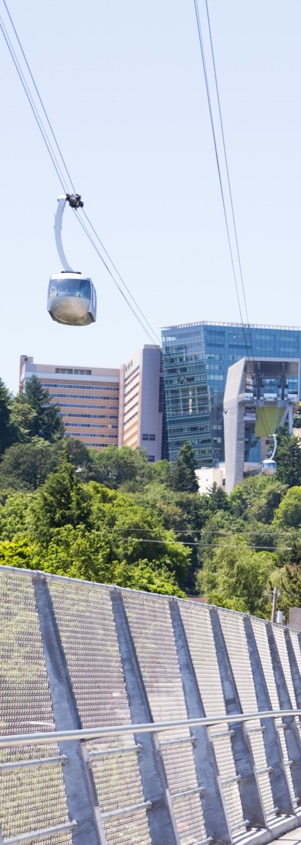 Vaccination Rates: State
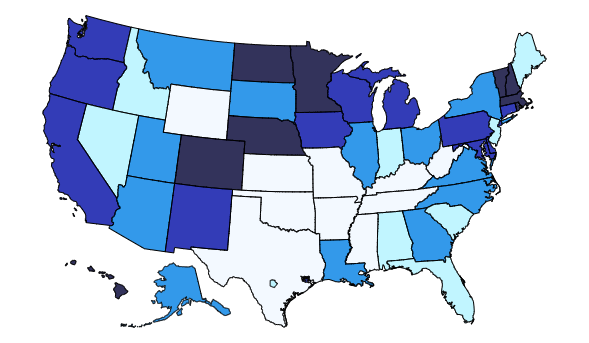 26
Coverage  ≥1 dose HPV vaccine among teens 13-17 years, 2018
[Speaker Notes: Coverage 1+ dose HPV among 13-17 by state, 2018
Nationally, 70% of females and 66% males have initiated, but only 54%/49% are up to date. Oregon is 75.3%
While national estimates of disease and vaccination rates are more readily available and may be useful metrics to measure change in population health, state and local-level data are more relevant to the local contexts in which needs exist and resources are allocated

POLL]
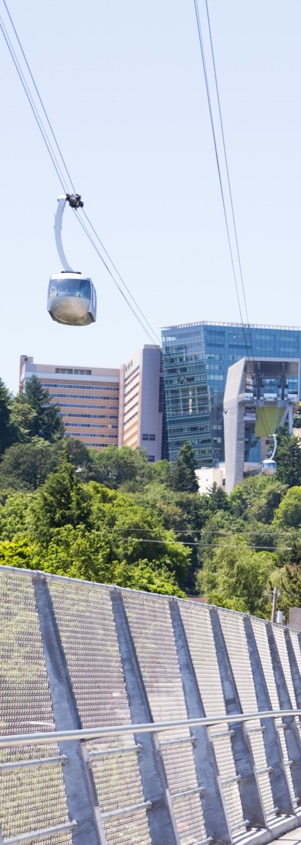 Vaccination Rates: County
27
Coverage UTD HPV vaccine, 2019
[Speaker Notes: Coverage of up to date HPV vaccines in 2019 by Oregon county
Vaccinations: 50% in 2018 in females, 43% in males – highest rates in metro region, Willamette Valley, Central Oregon; lowest in southern Oregon and other rural areas
UTD highest among Medicaid (52-59%) vs. non-Medicaid (37-43%) vs Tdap (93) or meningococcal (77)
It is working – from 2008 to 2016, CIN2+ dropped 75%, from 400 to 100 per 100K in 18-24 year olds]
The vaccine(s)
[Speaker Notes: Let’s talk briefly about the HPV vaccine and the strongest predictors of uptake.]
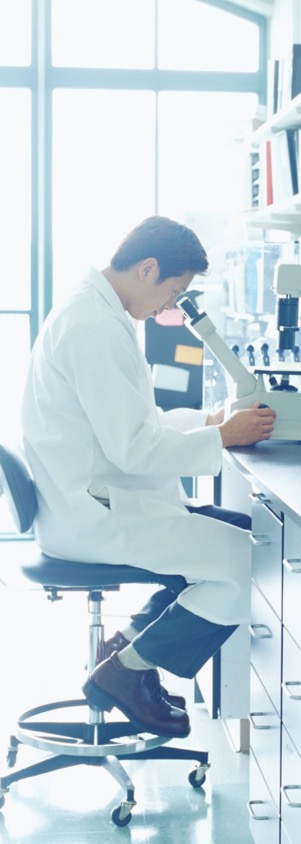 Vaccines: Recommendation
11 to 12 years
All persons through age 26 years
When?
Routine Recommendation
Catch Up
3 doses 
(0, 1-2, 6 months)
2 doses 
(0, 6-12 months)
How many?
Before age 15
After age 15
29
[Speaker Notes: Vaccination against human papillomavirus (HPV) is routinely recommended at age 11 or 12 years
Catch-up HPV vaccination is now recommended for all persons through age 26 years (as of June 2019)
For adults aged 27 through 45 years, public health benefit of HPV vaccination in this age range is minimal, but shared decision making
For persons initiating vaccination before their 15th birthday, the recommended immunization schedule is 2 doses of HPV vaccine (0, 6–12 month schedule). 
For persons initiating vaccination on or after their 15th birthday, or for persons with certain immunocompromising conditions, the recommended immunization schedule is 3 doses of HPV vaccine (0, 1–2, 6 month schedule).]
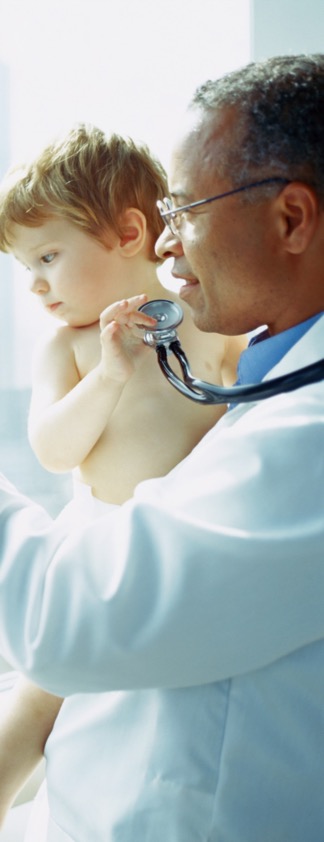 Vaccines: Importance of Provider
Strongest predictor of vaccination uptake, across all SDH factors: physician recommendation 
Few studies comprehensively address the most documented factors influencing physician recommendation of HPV vaccine: provider factors, audience, and message content (along with adolescent, caregiver, clinic factors)
30
[Speaker Notes: physician’s recommendation is one of the most significant and strongest predictors of HPV vaccine uptake across sociodemographic categories 
Despite a strong consensus that physician recommendation significantly increases HPV vaccine uptake across racial and ethnic minority background, socioeconomic status, and other variables, there are few links between research, theory, and practice. 
Specifically, a minority of studies comprehensively address the most documented factors influencing physician recommendation of HPV vaccine: provider factors, audience, and message content]
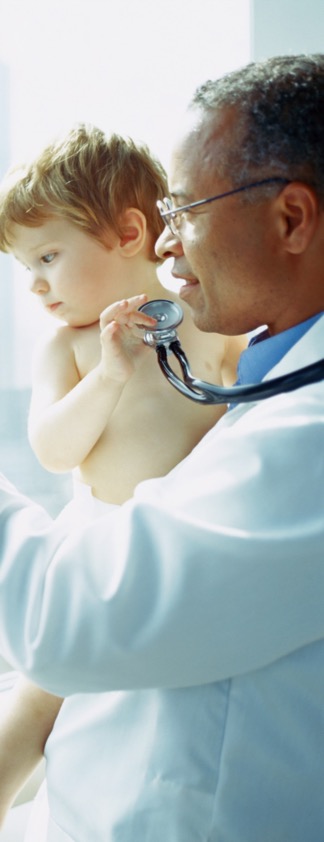 Provider Recommendation
Rates going up
Provider type
Parent reports
HCP barriers
Differ across groups
31
[Speaker Notes: I want to be clear: I am not picking on providers. This just happens to be a strong predictor of vaccinations, but I acknowledge there are other contributors to vaccination rates. 

Physician recommendation rates for adolescents have increased overall in the years since the vaccine has been available, from fewer than 50% of female adolescents ages 13 to 17 receiving a recommendation in 2008 to nearly 66% of females in 2014. 
Pediatricians are reported to have the highest recommendation rates, likely due to more favorable attitudes toward and routine administration of childhood vaccines, family physicians had second-highest recommendation rates, followed by gynecologists and internists. Dentists are relatively recent and haven’t been included in these reviews.
The increased in recommendations has accompanied a concurrent increase in HPV vaccinations, but not necessarily solely responsible for vaccination rates. 
The authors also maintained that physicians do not consistently recommend the vaccine across gender, racial and ethnic minorities, or age groups; 
Years of reports from parents corroborate these claims, as parents noted lack of physician recommendation, or a weak or ambivalent recommendation, as among the most important reasons to delay or refuse vaccination. 
And, physicians do not consistently adhere to or implement evidence-based strategies to increase vaccination among patients, with physicians citing barriers in interpersonal, clinical, and political environments to recommendation.]
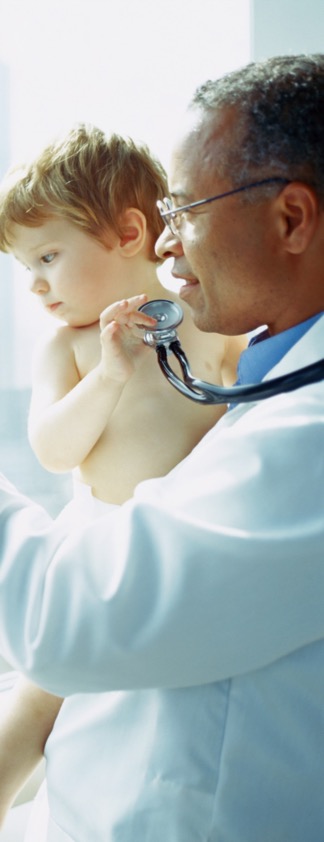 Providers: What’s Going On?
Comfort
Perception
Self-efficacy
Assessment
Best practices
32
[Speaker Notes: Across qualitative, quantitative, and mixed methods approaches with physician, parent, and adolescent samples, researchers have observed consistent and significant inverse relationship between HPV vaccine recommendation and provider factors: physician comfort discussing sexuality; physician perception of parental hesitation; physician self-efficacy of discussing HPV vaccination; and physician assessment of an adolescent’s risk of infection. 
majority of physicians do not use tools developed by national organizations and agencies such as the CDC to facilitate adoption of best practices
Shift in focus is needed – move away from strictly on provider recommendation rates to why providers differentially recommend the vaccine, and why they communicate differently with patients and parents.]
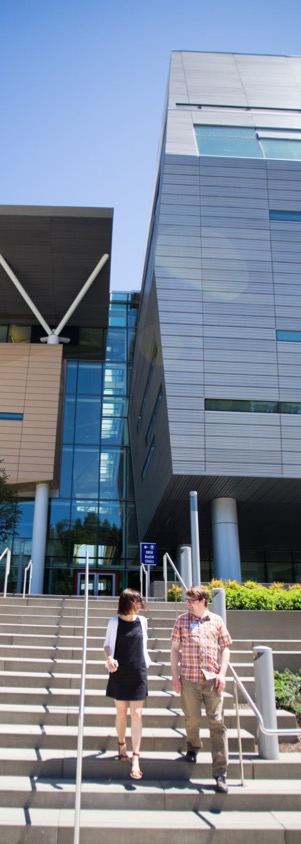 Guideline and Policy
Guidelines: evidence-based practice, but not the strength of policy 
Policy: may not be based on most recent evidence, plus language or provisions can weaken enforcement
School entry requirements
Exemption policies
Pharmacist provision of vaccines
33
[Speaker Notes: What else affects provider recommendation and vaccine uptake? 
Medical organization guidelines tend to reflect best evidence-based practice for health care providers, but in most instances lack the compulsion of policy; health care policies may not reflect the latest scientific evidence, and may be weakened by broad language or provisions
For example, Guidelines for cervical cancer screening have been updated to include human papillomavirus (HPV) testing, which is more sensitive compared to cytology in detecting cervical intraepithelial neoplasia, but providers may not know testing intervals, be comfortable with the tests, etc.
School entry requirement only exists in Rhode Island, Virginia, DC, and Puerto Rico, but requirements vary by sex, age, and opt-out provisions.
Without clear, specific guidelines and policies, health care providers may interpret or implement language differently and not adopt best practices for their patients]
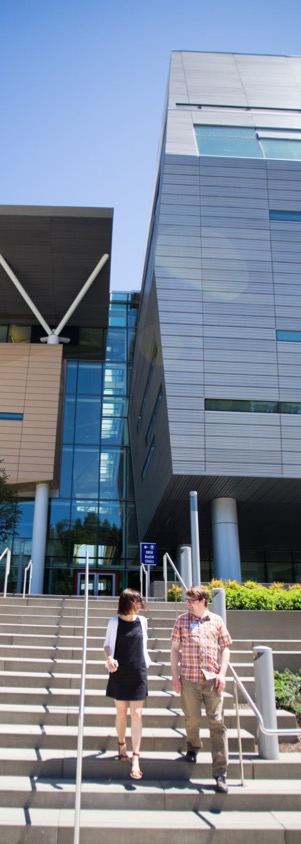 Best Practices
Evidence-based strategies include touchpoints for providers, clinics, and communities
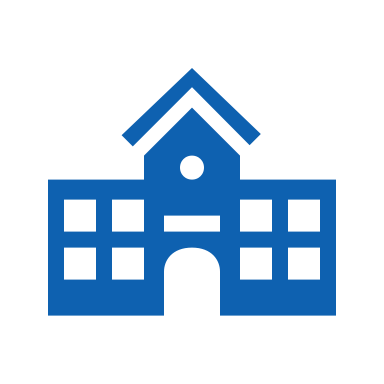 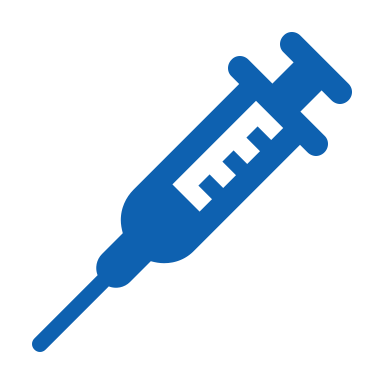 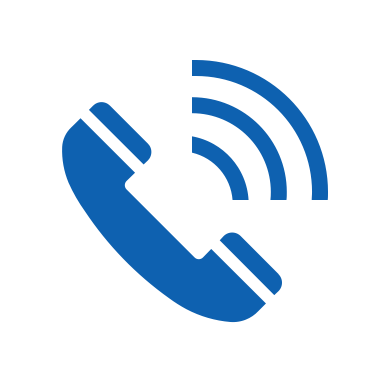 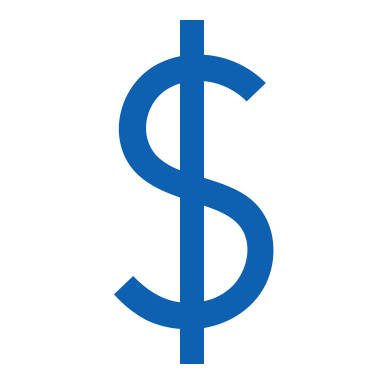 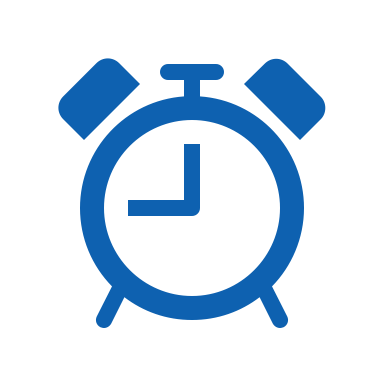 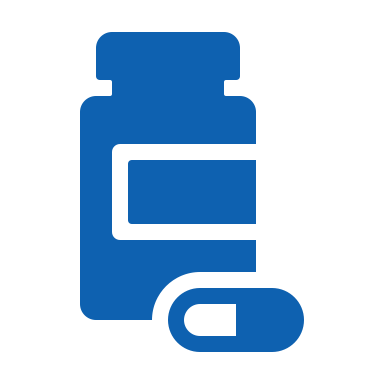 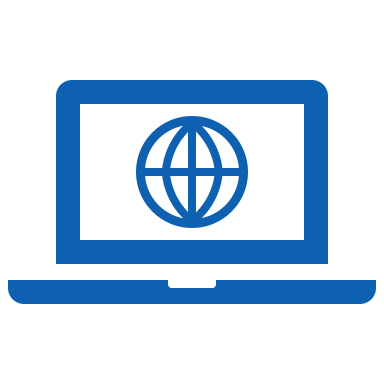 34
[Speaker Notes: There are numerous evidence-based strategies for health care providers published by the CDC and Guide to Community Preventive Service to improve vaccination coverage 
Implementation of an Immunization Information System for state-wide access to patient records
Parent reminders and recalls when immunizations and well-child visits for 11 to 12 year olds are due or overdue
Provider reminders and recalls in electronic or paper records when immunizations are due or overdue
Standing orders for non-physician health care providers – pharmacists, obstetrician/gynecologists, nurses, medical assistants – to provide education and vaccination services 
Participation in Vaccines for Children program to reduce cost of the HPV vaccine series
Reduce or eliminate clinic wait times for vaccination, such as instituting walk-in immunizations for second and third doses
Partner with community organizations and services including schools as alternate immunization service locations
Bundle the HPV vaccine with other routine, recommended adolescent vaccines]
Conclusion
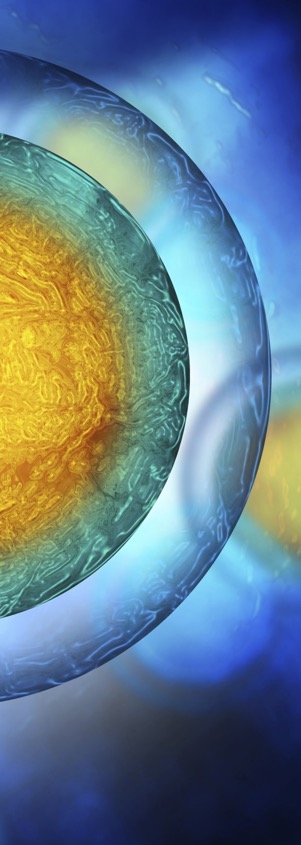 HPV Vaccine = Cancer Prevention
…but what about the long latency period and screening infrastructure?
So, we’ll take these wins in the near term 
Vaccination rates are increasing
Decrease in HPV vaccine types
Genital warts
CIN2+ lesions
36
[Speaker Notes: Prevention of HPV-associated cancer is the main goal of the HPV vaccination program; however, the effect on HPV-associated cancers might not be observed for decades. We might not know the effect of the vaccines on cancer until mid-century or later. 
Although the United States has cancer registries in every state allowing trends in HPV-associated cancers to be monitored, neither HPV infection nor other early outcomes of HPV are nationally reportable conditions. 
Cervical cancer precursor lesions are more challenging to monitor because these are detected through cervical cancer screening and recommendations in the United States have changed to start screening at an older age and be done less frequently
But, vaccinations are increasing! 
And, after 8 years post-vaccine introduction, there was a 71% decrease in HPV vaccine type prevalence among 14- to 19-year-olds and a 61% reduction among 20- to 24-year-olds, especially types 16 and 18
Decreases in genital warts were appreciated at the same time as the decrease in vaccine type HPV prevalence; prevalence of anogenital warts per 1000 person-years declined from 2.9 in 2006 to 1.8 in 2010 among female adolescents aged 15 to 19 years
Preliminary data indicate declines in estimated CIN2+ prevalence per 100,000 screened women age 18 to 20 and 21 to 24 years between 2008 through 2010 and 2013 through 2014.]
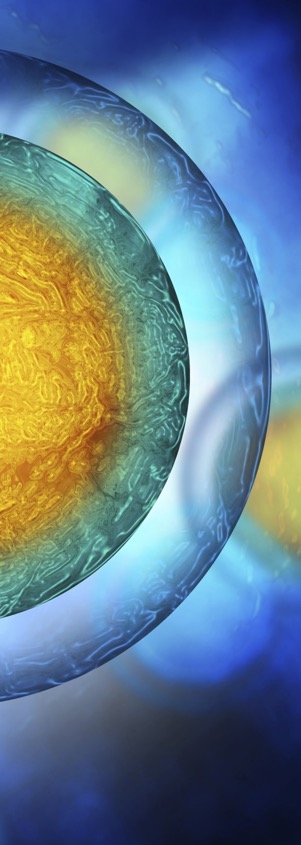 What’s Next?
Messaging – how do we talk about HPV and the vaccine?
Quality improvement – how do we best incorporate evidence into research and provision of care?
We’re going to need a bigger boat – ensuring we engage everyone in this mission
37
[Speaker Notes: Messaging is next talk; tomorrow we have sessions on quality improvement, as well as sessions with tribal representatives and dentistry]
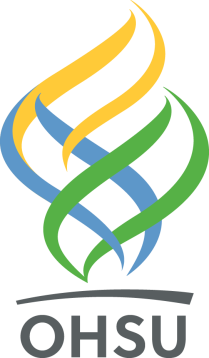 Thank You